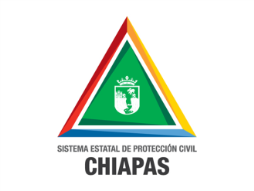 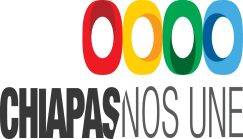 ESCUELA NACIONAL DE PROTECCIÓN CIVIL CAMPUS CHIAPAS

MAESTRÍA EN GESTIÓN INTEGRAL DE RIESGOS Y PROTECCIÓN CIVIL

«PRESENTACIÓN DE AVANCES DE TESIS»

TEMA
PROPUESTA METODOLÓGICA PARA IDENTIFICAR Y ANALIZAR CONDICIONES DE VULNERABILIDAD EN EDIFICACIONES DE TUXTLA GUTIÉRREZ.
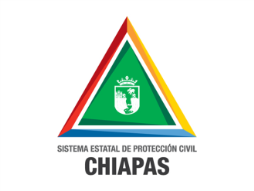 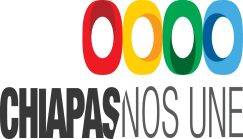 A lo largo de la historia de la humanidad el hombre ha desarrollado técnicas, tecnologías y hasta arte, a través de la construcción de edificios, ya sea por necesidad o por expresión creativa, por lo cual el patrimonio arquitectónico es un elemento importante dentro de la identidad de un país o ciudad, valorizado ampliamente por la sociedad durante las últimas décadas, en que se ha descubierto el atractivo y encanto en el uso de este tipo de edificios.

El peor enemigo de este patrimonio son los sismos y terremotos, que han destruido o dañado seriamente estructuras en muchas partes del mundo, especialmente en las zonas donde existe una alta sismicidad como Italia, Grecia, Turquía, India, China, Japón, México y Perú, coincidiendo con el hecho de que estos países tienen una herencia cultural muy amplia.
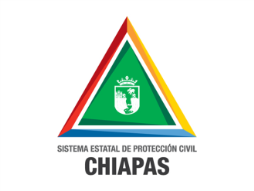 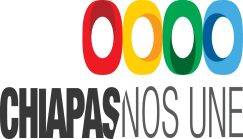 También podemos notar la importancia de los efectos agresivos del medio ambiente (asentamientos del suelo, vibraciones debido al tráfico, polución del aire, etc.) y el hecho de que la mayoría de estos edificios no han sido sometidos a una mantención continua y adecuada, factores que pueden desencadenar problemas estructurales y hacerlos inseguros. Es por este motivo que la adecuada construcción de edificios se ha convertido en un tema importante de estudio tanto para la ingeniería civil, como a la gestión de riesgos de desastres 

La evaluación de la vulnerabilidad se trasforma en un aspecto fundamental en el estudio de edificaciones, para contar con un respaldo preciso ante la expectativa de la seguridad de una estructura ante el escenario de un evento sísmico futuro, y también para ofrecer respuestas en cuanto a la restauración y mantenimiento de la misma. Esta evaluación es minuciosa y debe hacerse para cada edificio, uno por uno, debido a que la caracterización de materiales, configuración y construcción, es distinta para todos, sin nombrar los distintos eventos que ha sufrido cada uno.
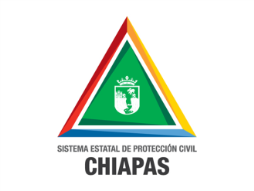 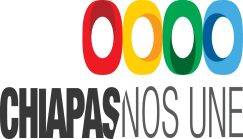 En México existe también este tipo de legado, a lo largo de todo el país y con una gran variedad de materiales y estilos arquitectónicos y estructurales, lo cual influye en su comportamiento estructural. La mayoría de estos edificios se han mantenido hasta ahora con una nula protección o con pocas remodelaciones realizadas sin un estudio previo, lo cual puede ser aún más perjudicial que dejar a la estructura con su configuración inicial.

Por estos motivos se presenta este trabajo de investigación como un aporte a la conservación del patrimonio del municipio de Tuxtla Gutiérrez y a las futuras investigaciones de la gestión integral del riesgo de desastres en México. Al ser el municipio demasiado extenso y sus construcciones muy diversas, se hará un especial énfasis en las construcciones del centro de la ciudad.
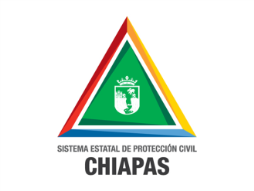 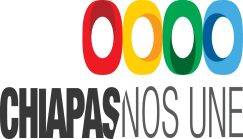 Planteamiento del problema
El contexto sobre el cual se desarrolló la investigación tiene como fin superar el inadecuado control de la vulnerabilidad de la sociedad para ello es necesario identificar las particularidades y complejidades de los distintos contextos que conforman los territorios expuestos a los peligros que representan algunos fenómenos de la naturaleza. Por lo mismo, la identificación y análisis de las condiciones de vulnerabilidad de un territorio se basará en dicha premisa.
¿De quién depende la reducción del riesgo de desastres?
¿Cómo se deben analizar las variables de las edificaciones para que permitan identificar las condiciones de vulnerabilidad particulares del centro de Tuxtla Gutiérrez frente a un sismo?
¿Cómo identificar las áreas con necesidad de una gestión de riesgos en el centro de Tuxtla Gutiérrez?
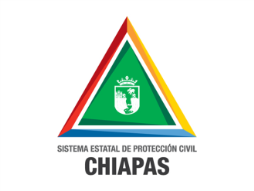 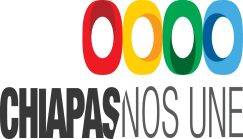 Objetivo general
Desarrollar una Propuesta Metodológica para detectar áreas localizadas en el centro de Tuxtla Gutiérrez que requieran la aplicación de una política específica en torno a la gestión de riesgos, basada en el análisis de las variables constructivas de las edificaciones, identificando la vulnerabilidad de estas construcciones frente a un fenómeno de sismo.
 Objetivos específicos
Definir y clasificar las variables referidas a la vulnerabilidad de las edificaciones presentes en el centro de Tuxtla Gutiérrez, en función de un fenómeno de sismo. 
Analizar variables constructivas de las edificaciones del centro de Tuxtla Gutiérrez, identificando la vulnerabilidad de estas construcciones. 
Limitar áreas de interés dentro del centro de Tuxtla Gutiérrez, que requieran la aplicación de una política específica relacionada con la prevención de desastres ante sismos. 
Enunciar brevemente posibles líneas de acción de dicha política.
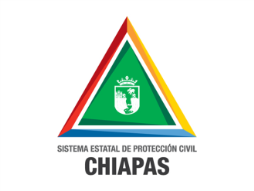 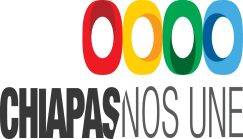 Marco de Referencia
Centros históricos
Modelos de análisis
Desastres y amenazas
Normatividad vigente en el municipio de Tuxtla Gutiérrez
Participación ciudadana
Vulnerabilidades
Vulnerabilidades de los grupos sociales
Vulnerabilidades de las edificaciones
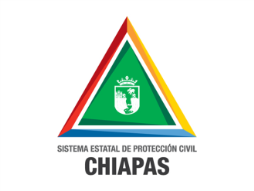 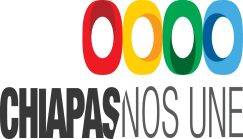 Metodología
El paradigma epistemológico que por el cual se realiza la investigación es el empirista debido a que se basa en la técnica de recolección de datos por medio de instrumentos validados y fiables, con los cuales la interpretación de estos será por medio de técnicas estadísticas, permitirán a la investigación tener fiabilidad y objetividad.

El enfoque de a utilizar es el cuantitativo ya que por medio de los datos obtenidos se pretende ser objetivo.
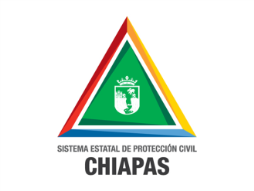 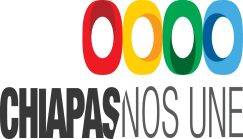 De acuerdo a la experiencia internacional los análisis de la vulnerabilidad de los asentamientos humanos y específicamente los relacionados con lo construido pueden ser abordados por tres métodos distintos, los cuales dependen de los avances tecnológicos, metodológicos, teóricos, entre otros, de los países en donde son implementados. Estos métodos pueden a lo menos clasificarse en:
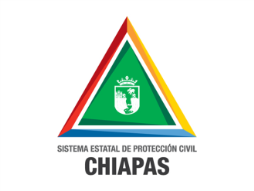 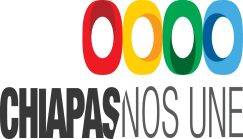 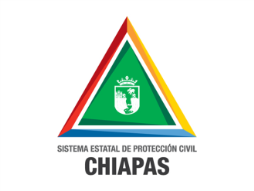 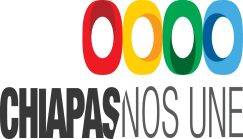 Diseño de Instrumentos 

Sobre la base de los planteamientos recopilados y expuestos con anterioridad y las necesidades analíticas descritas, se desarrollan cuatro tipos de instrumentos de análisis orientados a la identificación de la vulnerabilidad de las edificaciones, cuya aplicación podrá ser local o comunal, dependiendo del alcance buscado y de la información disponible, pudiendo ser desarrollada por especialistas relacionados con la planificación territorial: 

Vulnerabilidad por variables. 
Indicadores de vulnerabilidad. 
Mapas de vulnerabilidad de las edificaciones. 
Zonificación y tipologías de vulnerabilidad.
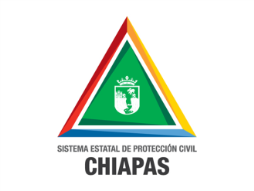 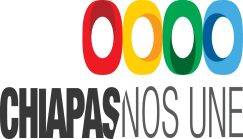 Vulnerabilidad por Variables.
Conforme se ha dicho que la vulnerabilidad, sea ésta de las edificaciones o de los grupos sociales que las habitan depende de cada contexto, se hace necesario establecer e identificar una escala de vulnerabilidad a priori, la cual permitirá clasificar y comparar los resultados de los análisis de vulnerabilidad de las edificaciones. Así entonces:
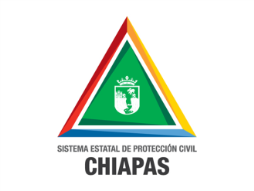 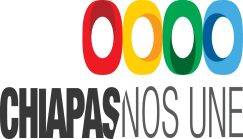 Para el caso de la vulnerabilidad de las edificaciones, con la información disponible a nivel gubernamental se identifica la manzana urbana otorgado por el Sistema de Castro municipal como apoyo en el análisis para el caso de estudio, la cual está compuesta por una cantidad diversa de predios. Para el conjunto de manzanas se consideran cuatro categorías las cuales poseen una serie de variables: 

Destinos. (usos dados a los predios). 
Materialidad. 
Año de construcción. 
Número de pisos.
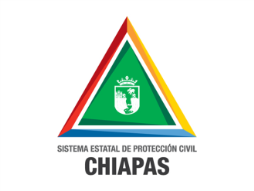 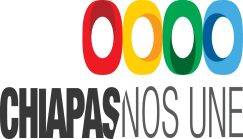 Indicadores de Vulnerabilidad
Se construirá un indicador de vulnerabilidad, el cual resultará de la contabilización de estadísticas para una serie de variables relacionadas con las edificaciones del caso de estudio. A continuación se describen los pasos para construir dicho indicador.

Recopilación de la base de datos 
Aplicación de informes dinámicos mediante procesador de hojas de cálculo 
Se realiza un paso intermedio, filtrando a través de un factor de selección, aquellas variables con un porcentaje superior o igual al porcentaje indicado para dicho factor 
Se elabora la combinación de aquellas variables que fueron seleccionadas en el paso anterior 
Se establecen dos listas aplicando los criterios explicados: una identifica la variable predominante por manzana por cantidad de unidades, y la otra, por suma de superficies.  
Por medio de la escala de vulnerabilidad por variable definida con anterioridad, se establece un valor de vulnerabilidad por variable para cada manzana, para ambas listas indicadas en el paso anterior 
Finalmente se calcula el indicador de vulnerabilidad por manzana, para ambos criterios, sobre la base de una distribución porcentual de cada variable. Es decir, cada variable incide de forma distinta sobre la vulnerabilidad de la edificación de cada unidad de análisis (manzana).
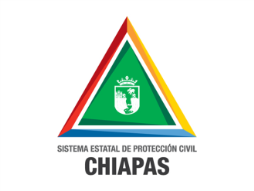 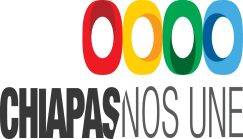 Mapas de Vulnerabilidad de las Edificaciones. 
Los mapas de vulnerabilidad de las edificaciones consideran la expresión gráfica de los resultados numéricos obtenidos en la cuantificación del catastro analizado. Con dicho resultado se elaborará un mapa de vulnerabilidad de las edificaciones por unidades contabilizadas y un mapa de vulnerabilidad de las edificaciones por superficie. 

Zonificación y Tipologías de Vulnerabilidad. 
Una vez definido los procesos para obtener un resultado gráfico de la contabilización antes indicada, se requiere clasificar, mediante un recorrido analítico por el centro histórico de Tuxtla Gutiérrez, zonas o áreas que revistan importancia para los procesos de construcción y renovación urbana, sobre la base de lo postulado en los capítulos anteriores, definiendo tipologías de vulnerabilidad por área. Dicho análisis se entenderá un paso complementario a los antes indicados, permitiendo orientar las políticas públicas destinadas a la prevención de desastres y gestión del riesgo, focalizando los procesos que la institucionalidad pública y privada tenga que desarrollar, toda vez que asocia al resultado anterior las actividades sociales-económicas del centro histórico que influyen en la vulnerabilidad de las edificaciones y las condiciones de emplazamiento o relación de borde de la zona.
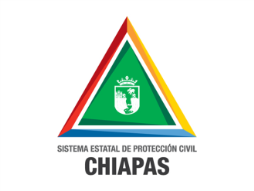 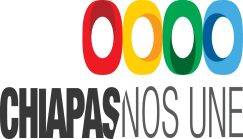 APLICACIÓN DE LA METODOLOGÍA AL CASO DE ESTUDIO